MDrawGraphics Manipulation Language
Huimin Sun(hs2740)
Dongxiang Yan(dy2224)
Jingyu Shi (js4151)

COMS 4115
Columbia University
August 16, 2013
Introduction
1. A C-like language designed specially for drawing graphics
2. Built-in types: Point, Line, Ellipse, Curve and others
3. Mdraw is easy to learn and to use 

Functionality:
1. Basic calculation, basic control flow
2. Drawing graphics using point, line, ellipse, and curve
Tutorial Examples
How to manipulate these built-in types and functions: 
Point p1;
p1 = Mpoint( x, y );   /* 2 parameter as the coordinate of the point*/

Line l1;
l1 = Mline(x1, y1, x2, y2); /* the coordinates of the 2 end point*/

Curve c1;
c1 = Mcurve(x, y, w, h, angst, angExt); 
/*parameters as location, size, angular extents*/ 
Ellipse e1;
e1 = Mellipse( x, y, w, h );
e1.draw(); p1.draw(); c1.draw();
Tutorial Examples
void basic(){
   if(1<2){
        print “This is the start!”;
   }
}

void paint(){
   Ellipse e1;
   int i;
   for(i=0; i<20;i=i+1){
         e1 = MEllipse(100-5*i, 100+10*i,           100+10*i, 30+5*i);
         e1.draw();
    }
   Ellipse e2;
   for (i=0;i<20;i=i+1){
          e2 = MEllipse(5+5*i, 290+i*10,  290-10*i,125-5*i);
          e2.draw();
   }
}
This is a .mdraw file. 

In basic() , it covers the basic 
Functionalities.
paint() is a drawing function.

This file draws a pottery.
Examples
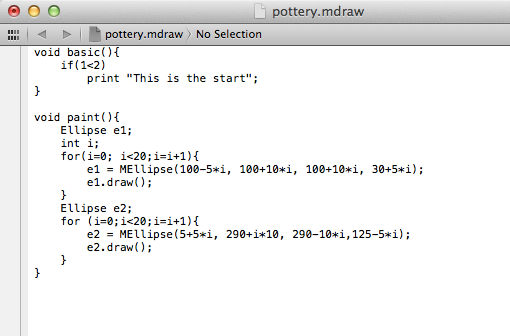 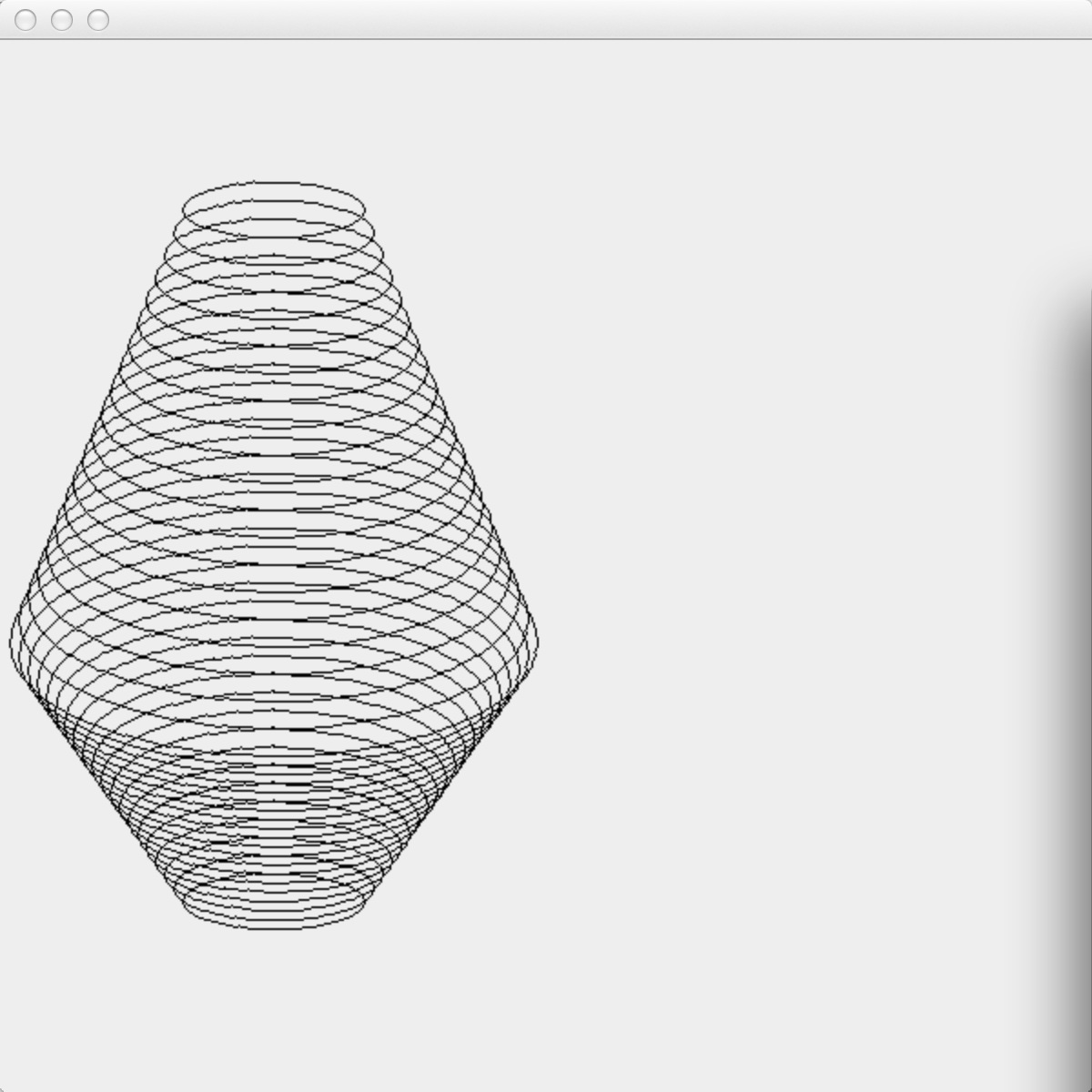 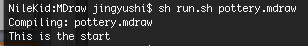 Implementation
Project Management 

Architecture
Project Management
Scrum methodology
6 weeks
Milestones
3 questions
Project Timeline
Architecture
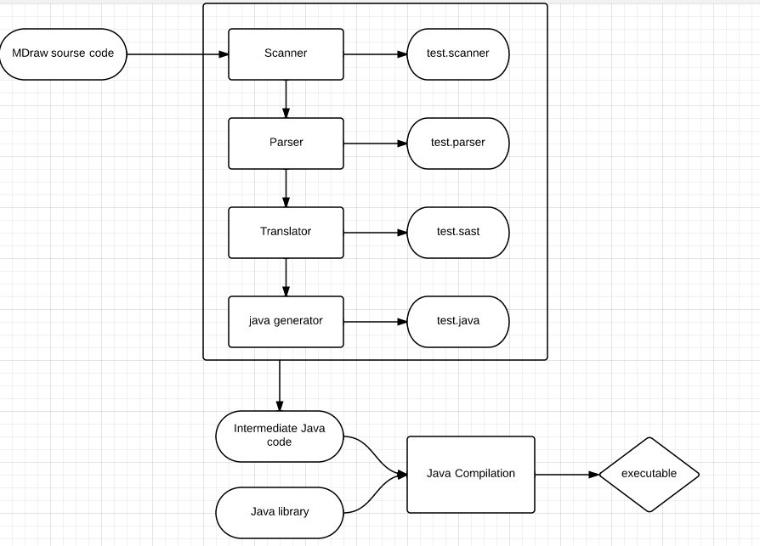 Architecture
Scanner
The scanner is used to tokenize the input source code by using lexical analysis. 
Comments, whitespace and other unnecessary tokens will be waived. 
If any, Illegal characters will fail the program.
Ocamllex
Architecture
Parser
From the stream of tokens output from the scanner, the parser generates the AST (abstract syntax tree). 
Ocamlyacc

Translate
The translate is designed to do semantic checking
The semantic check evaluates the type of a statement. 
Exceptions will be thrown.
Architecture
Java Generator
Compile.ml
Translate a program in AST form into a java program.  Throw an exception if something is wrong, e.g., a reference to an unknown variable or function
Test
Scanner  
Ast
Test
void basic(){
print (2+3);
}
Scanner
VOID
ID: basic
LEFT_PAREN
RIGHT_PAREN
LEFT_BRACE
PRINT
LEFT_PAREN
INTLITERAL: 2
PLUS
INTLITERAL: 3
RIGHT_PAREN
SEMICOLON
RIGHT_BRACE
AST
PROGRAM:[LIST:[CONSTRUCT_FUNCDEF:[FUNCDECL:[FUNTYPE[TYPE_VOID],FUNNAME[basic],LIST:[],LIST:[STMT_BLOCK:[LIST:[STMT_PRINT:[EXPR_BINOP:[EXPR_LITERAL:[LITERAL_INT:[2]],ADD,EXPR_LITERAL:[LITERAL_INT:[3]]]]]]]]]]]
Test
Print
If
For
While
Arithmetic

Gcd
Fib

Point
Line
Curve
Ellipse
While Test
void basic(){
int i;
i=10;
while(i>0){print i; i=i-1;}
}
Result:
10
9
8
7
6
5
4
3
2
1
Gcd Test
int gcd(int a, int b) {
  while (a != b) {
    if (a > b) a = a - b;
    else b = b - a;
  }
  return a;
}

void basic()
{
  print(gcd(2,14));
  print(gcd(3,15));
  print(gcd(99,121));
}
Result: 
2
3
11